Community Readiness Assessment: Coordinator TrainingSeptember 11th, 2014Colleen KidneyJuliette MackinAnna Malsch
NPC Research
5100 SW Macadam Ave., Ste. 575 Portland, OR 97239
503-243-2436
npcresearch.com
Agenda
Introduce NPC team
 Community Readiness Assessment overview
 Feedback from pilot county coordinators
 Break
 Pilot results
 Your county’s community readiness (activity)
 Physical activity
 Timeline/steps for the assessment
2
NPC Research
Baker City:
Colleen Kidney (kidney@npcresearch.com)
Eugene:
Juliette Mackin (mackin@npcresearch.com)
Portland:
Anna Malsch (malsch@npcresearch.com)
3
Successful Community Programs
Educate decision-makers
Raise public awareness
Help write policies that reduce disparities
Build political will for community-level policy intervention

Success and progress depend on the context
4
Community Readiness Assessment
Instrument and process refined with:
NPC
Community Programs Evaluation Workgroup
HPCDP
OHA TPEP Leadership
CLHO-HC
Community Readiness Assessment developed by the Tri-Ethnic Center at Colorado State University
5
[Speaker Notes: The Community Programs Evaluation Workgroup  determined that the Community Readiness Assessment (developed by the Tri-Ethnic Center at Colorado State University) is the instrument that will be used, in consultation with and approval from HPCDP, OHA TPEP Leadership, and CLHO-HC.]
Community Readiness Assessment
Development of cost effective strategies
Understand community context
Interpret other evaluation results
Determine needed TA and support ongoing program improvement
Future re-assessments to track changes over time
6
[Speaker Notes: The purpose of conducting the community readiness assessment is to obtain information that:
Communities can use for development of cost effective strategies that will be successful;
Can be used to understand community context, as that influences the nature of TPEP work and likelihood of success;
Will be important for interpreting other evaluation results;
State and local TPEPs can use to determine needed technical assistance, and to support ongoing program improvement; and 
Can be used as a point of comparison for future re-assessments in order to track changes in readiness over time.]
Community Readiness Model
Based on stages of change
Nine stages
Five dimensions
Community-specific
Builds cooperation among systems and individuals
Road map for the community development journey
7
Community Readiness Dimensions
Community knowledge of the efforts
	To what extent do community members know about local efforts?
Community climate
	What is the prevailing attitude of the community toward tobacco use?
Leadership
	To what extent are appointed leaders and influential community members supportive of addressing tobacco use?
Community knowledge of the issue
	To what extent do community members know about or have access to information on tobacco use, consequences, and understand how these impact your community?
Resources related to the issue
	To what extent are local resources – people, time, money, space, etc. – available to support efforts?
8
9
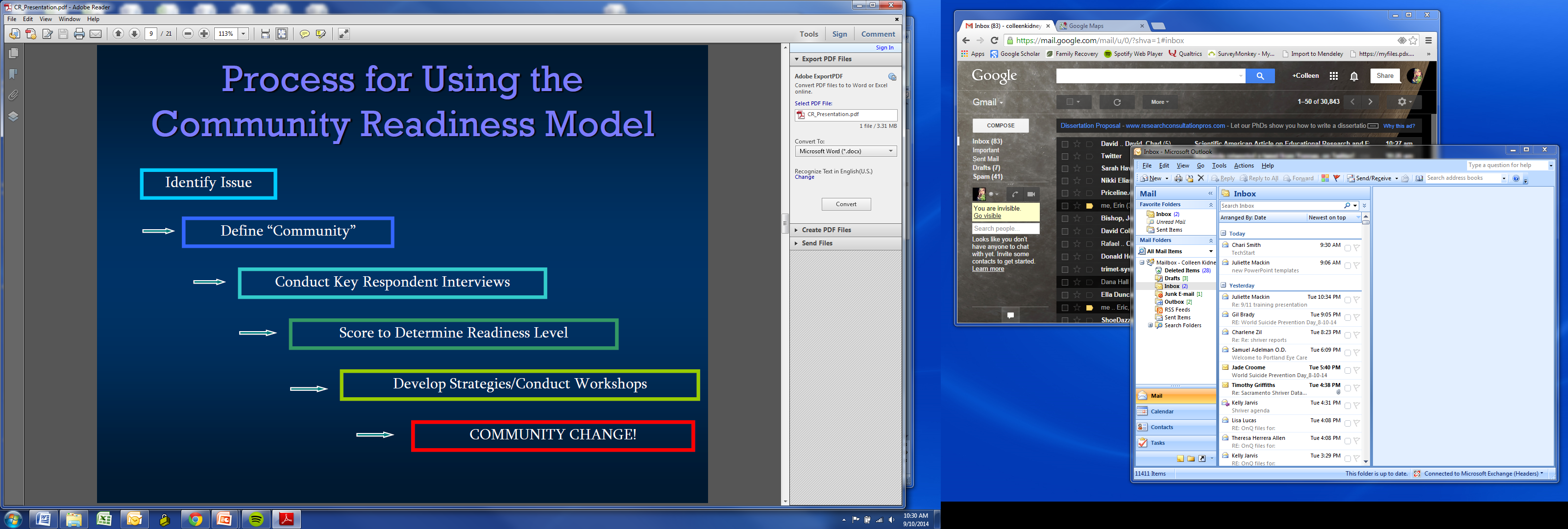 10
Take home message:
Strategies of intervention must be appropriate for the community’s stage of readiness!
11
What the model CAN do
Help identify resources
Help identify obstacles
Provide an assessment of how ready the community is with respect to accepting a given issue as something that needs doing
Identify types of efforts that are appropriate to initiate, depending on stage of readiness
12
What the model CAN’T do
Tell you exactly what you should do to accomplish your objectives
Make people do what they don’t believe in
Give you a “grade” on your successes
13
Key Stakeholder Interviews
Approximately 20 questions
Takes approximately 45 minutes to complete
Interview 5 key stakeholders per community
Questions provide information on the 5 dimensions
14
Who are the Key Stakeholders?
Representatives from…
Business (president of chamber of commerce)
Schools (superintendent)
Health department (county commissioner)
Law enforcement (sheriff)
Local government (mayor)
15
[Speaker Notes: Interviewees will include a representative of each of these 5 stakeholder groups:
President of chamber of commerce:
First choice: Largest (by population) chamber of commerce’s president,
Second choice: Largest chamber of commerce’s vice president, or
Third choice: Second largest chamber of commerce’s president;
County commissioner:
First choice: commissioner appointed to (liaison to) health department, or
Second choice: commissioner the TPEP coordinator has contact with;
Schools:
First choice: Largest school district superintendent, 
Second choice: Largest school district deputy/assistant superintendent, or 
Third choice: Second largest school district superintendent;
Law enforcement:
First choice: county sheriff, 
Second choice: deputy at the sheriff’s office, or
Third choice: police chief at the largest city police department;
Mayor: 
First choice: mayor (or city manager depending on municipal structure of decision making—interested in the person who makes policy decisions) of largest city, 
Second choice: deputy mayor (or person second in command in the decision-making role) of the largest city, or 
Third choice: mayor of second largest city.]
Your Role
Make first contact with interviewees and connect interviewee to state liaison for setting up interview

 Once you contact 5 people that participate in interviews, your role in the CRA is complete
16
Your Role
Liaisons will be in contact with some helpful materials:
 Language you may use in email/letter/phone call to interviewees
 Sample questions from the interview
 Tracking spreadsheet to help coordinate contact and interview scheduling
 Discuss how you plan to coordinate interview scheduling with your liaison
17
Example Interview Questions
Are there misconceptions or incorrect information among community members about current efforts? If yes, what are these?
How much of a priority is addressing tobacco use to leadership?
Are community members supportive of current efforts to address tobacco use?
How are current efforts funded?
18
Next Steps for CRA
After you initiate contact and schedule interviews:
State liaisons conduct interviews
State liaisons email a follow-up survey
NPC transcribes, codes, and analyzes interviews and surveys
Fact sheets and reports developed and disseminated
State and local TPEPs utilize findings
19
CRA Pilot
Conducted a pilot in 4 counties:
 Benton
 Crook
 Harney
 Union

 TPEP coordinators successfully contacted interviewees and helped schedule interviews
20
[Speaker Notes: Participating counties are Benton County, Crook County, Harney County, and Union County; chosen based on: 
Range of anticipated community readiness scores,
Geographic diversity, urban/rural representation,
Diversity in anticipated difficulty implementing the assessment, and
Not represented on the Community Programs Evaluation Workgroup so that they (the counties) would not have expectations about the process.]
CRA Pilot
Feedback on pilot from county coordinators:
 How initial contact was made
 How any follow-up contacts happened
 Whether/how you helped schedule interviews
 Why you chose to make contacts/interviews the ways you chose
21
[Speaker Notes: Baker with DeAnne and Kriss, and Sara and Kris will be at other sites]
Summary of Pilot Lessons Learned
What we learned about your role from the pilot:
 Use any/all materials
 Let your liaison know if you have any questions or additional needs
 Use the best method for your county
 Track and report any difficulties in making contact or people who decline participation
22
[Speaker Notes: Break after this]
CRA Pilot Results
Created county-level community fact sheets for each pilot
 Utilization-focus: 
 How might you use or share the fact sheet?
 How can we improve the fact sheet for your purposes?
 Your feedback/questions?
23
[Speaker Notes: Go to word doc pilot fact sheets

Intention is for this product to be helpful and useful]
Your County’s 
Community Readiness
Group activity at each site
 Complete assessment from your perspective of your county
 Discuss ratings as a group
 Be prepared to present discussion and questions over webinar in 30 minutes
24
[Speaker Notes: If more than one person from your county in your group, fill out survey separately and discuss discrepancies]
Your County’s 
Community Readiness
Small group discussions
 Did your ratings align with what others in the community would rate your community? 
 What do you think are the next steps for your stages of readiness?
 How can recommendations generate action plans or be used in your work?
 Any questions?
25
[Speaker Notes: If more than one person from your county in your group, fill out survey separately and discuss discrepancies]
CRA Timeline and Next Steps
26
Thank you!
Questions?

Contact your state liaison
or
NPC Research 
Colleen Kidney, kidney@npcresearch.com
Anna Malsch, malsch@npcresearch.com
27